NANTUCKET PUBLIC SCHOOLS
2018 MCAS Results
October 2, 2018
NEW FOR 2018
NIS & CPS:
No more CPI for ELA & Math (Science still CPI)
Compare 2018 Results to 2017 Baseline
Scoring scale: 440-560
Average scaled score 
Incremental Targets set from 2017 Baseline average

High School vs. Non-High School Categories
Either ‘Met Target’ or ‘Partially Met Target’
Either ‘Not requiring assistance or intervention’ or ‘Requiring assistance’ (bottom 10 percentile)
NIS Achievement Distribution - ELA
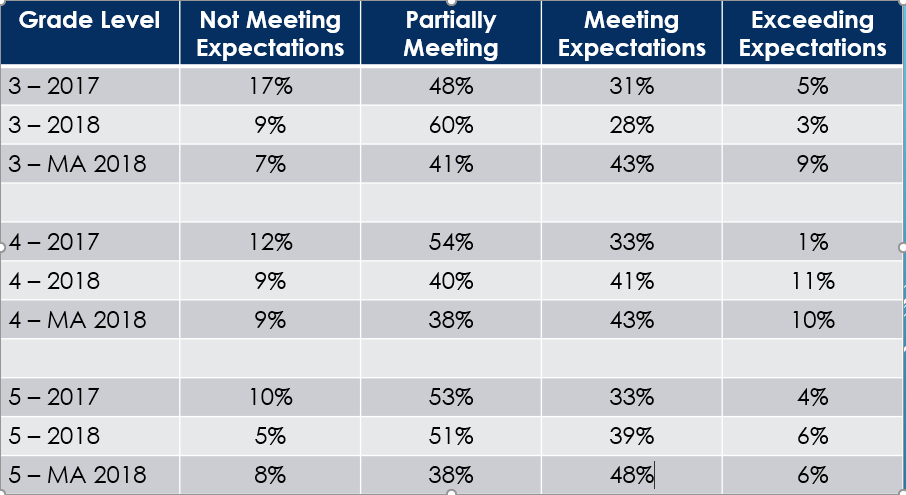 NIS Achievement Distribution - MATH
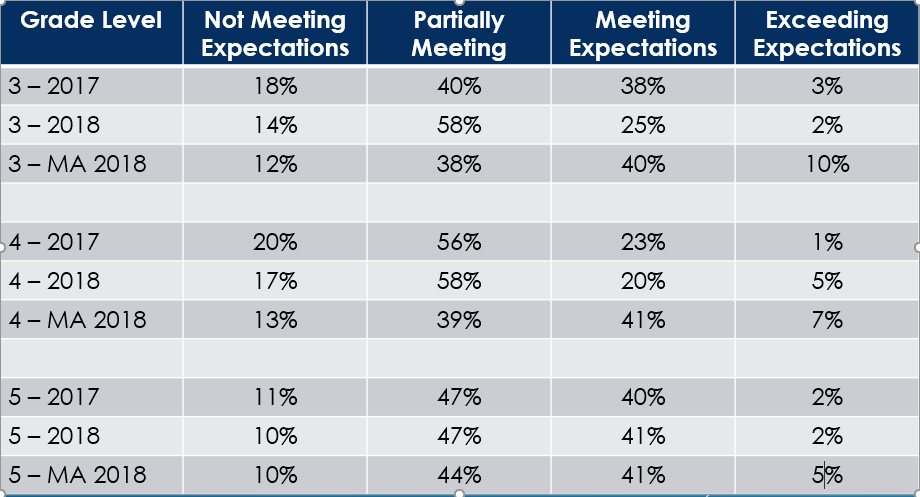 CPS Achievement Distribution - ELA
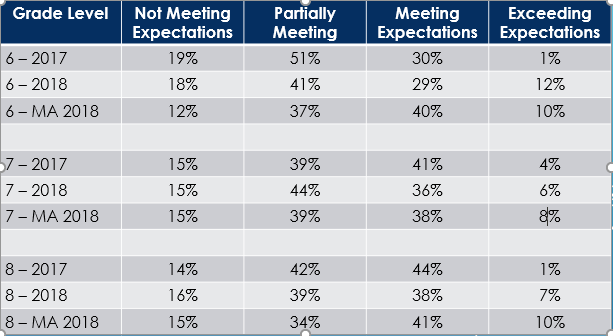 CPS Achievement Distribution - MATH
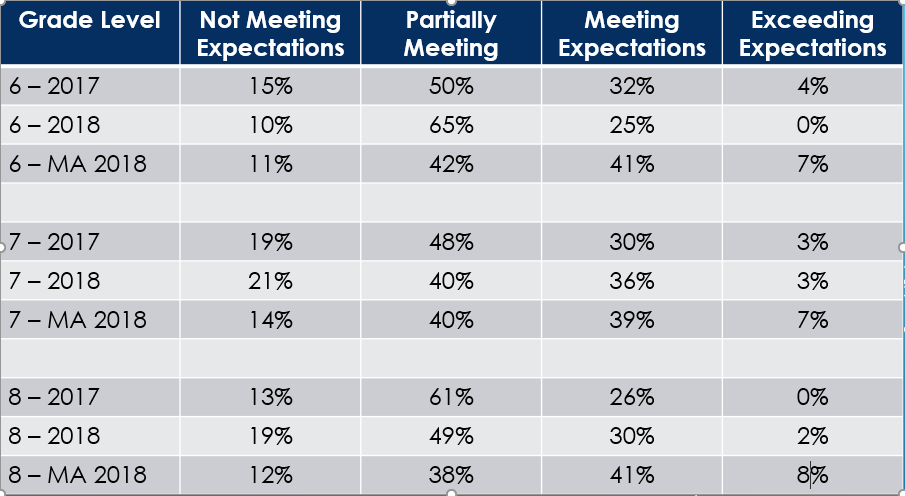 NIS & CPS Achievement Distribution - Science
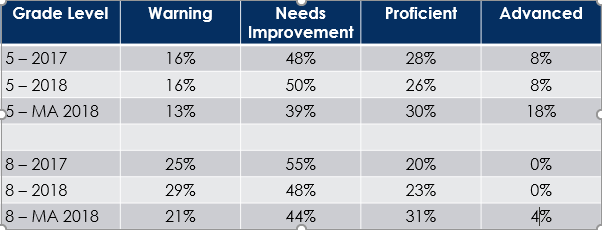 NHS Achievement Distribution
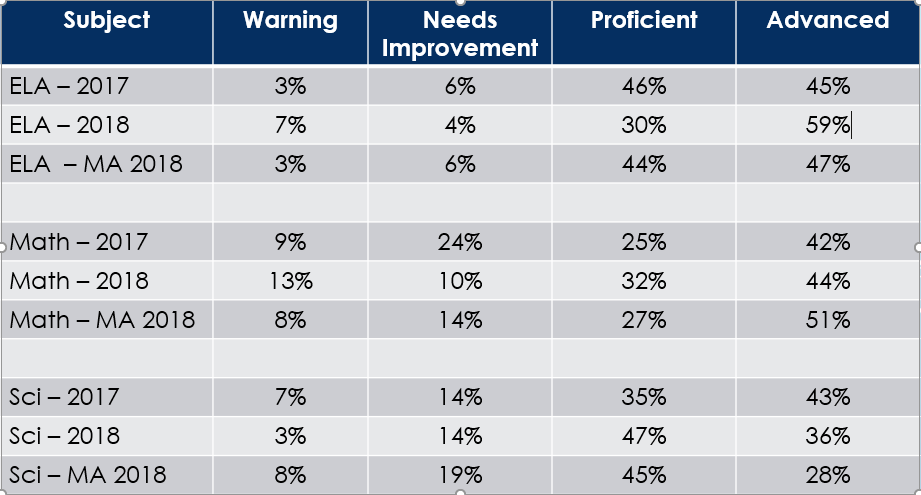 Grade-level 2017 to grade-level 2018
(+) Grade 10 Math Proficient & Advanced increased from 67% to 76%

(-) Grade 10 Math Failing increased from 9% to 13%

(+) Grade 9 Biology Proficient & Advanced increased from 78% to 83%

(+) Grade 9 Biology Failing decreased from 7% to 3%
Same students 2017 to same students 2018
2018 Accountability Results
NIS
CPS
NHS
Nantucket Public Schools
GRADE 10 ELA – CPI
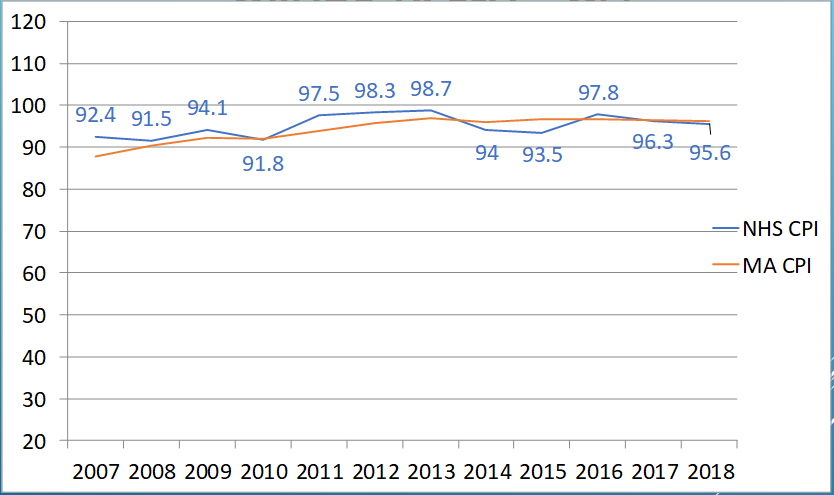 GRADE 10 MATH – CPI
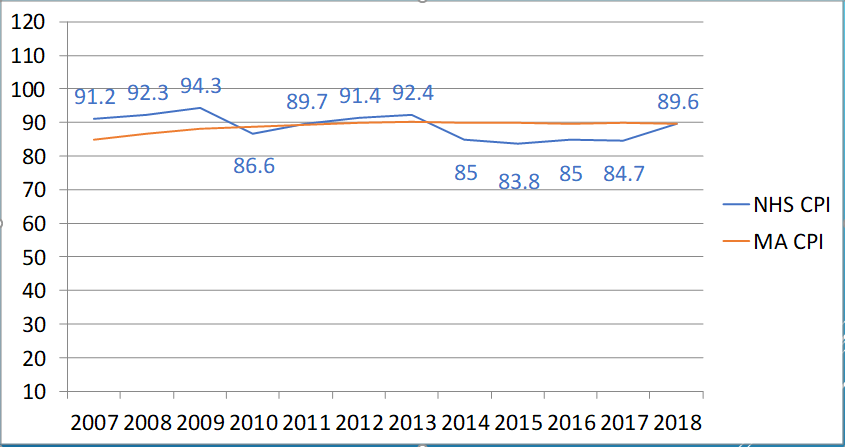 NHS SCIENCE – CPI
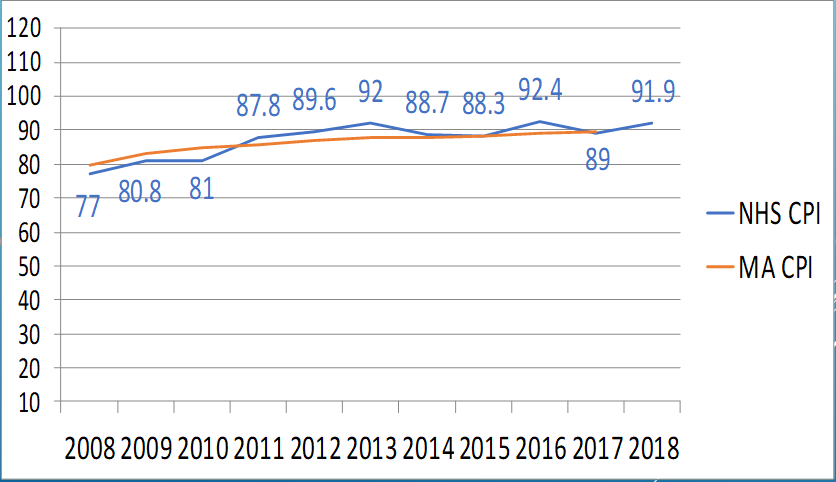 Summary
NIS Met 75% target with a 78%!
CPS: 64%    NHS: 44%

2018 Percentiles:  NIS: 36      CPS: 30     NHS: 42
2016 Percentiles:  NES: 20     CPS: 34     NHS: 35 (2017)

New system sets targets with incremental growth year to year and provides specific results for all subgroups in the categories of:   Achievement, Growth, EL Progress, High School Completion, and Absenteeism

We are moving kids in the right direction to be in the top 50% of state

Great results for NHS Math & Science